+
+
-
-2
Н2O
NaH
Отдавая электрон,водород проявляет свойства восстановителя.
Принимая электрон,водород проявляет свойства 
                       окислителя.
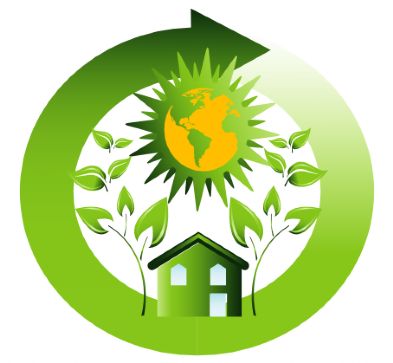 H2
Кислород O2
3
Обобщение знаний по теме «Кислород. Водород. Оксиды»
Цель:
сравнить физические и химические свойства двух газов, способы их собирания и распознавания; способы получения газов в лаборатории и промышленности; уметь составлять уравнения горения простых и сложных веществ; знать области применения этих газов и распространения их в природе.
План
Характеристика химических элементов
Распространение в природе
Получение кислорода и водорода
Физические свойства
Химические свойства
Применение
.   Даны формулы : H,  O2,  O, H2.
 Что означают данные записи?
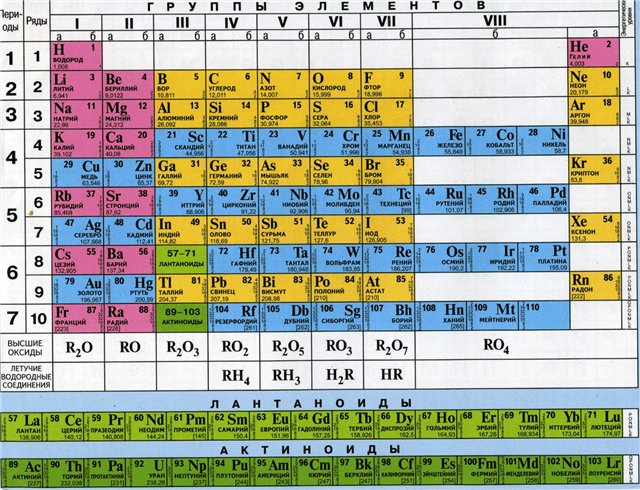 Характеристика химического элемента
Группа I     газа Н2 
Группа II    газа О2   


Химический знак
Ar(  )=                                        
Валентность
Самый распространенный
   элемент … 
Формула простого вещества
М(  )=       г/моль
Физические свойства
КОДОВЫЙ ДИКТАНТ 
1.Газ легче воздуха. 
 2.Малорастворимый газ в воде.
 3.Этот газ хорошо поддерживает горение. 
 4.Выделяется в процессе фотосинтеза.
 5. Газ без цвета, запаха, вкуса.
 6. В реакциях, как правило, окислитель. 
 7. Используется как восстановитель в     металлургии. 
8. Самый распространённый элемент космоса. 
9. Входит в состав воздуха.  
10. Входит в состав оксидов.
Историческая справка
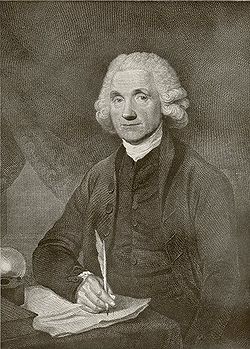 1774 г. – кислород открыт англ. химиком Джозефом Пристли путём разложения оксида ртути в герметично закрытом сосуде.
   2HgO (t) → 2Hg + O2↑

1771 г. – кислород получил шведский химик Карл Шееле.


Кислород (фр. oxygène – рождающий кислоты)
2. Историческая справка
1766 г. – водород открыл Г. Кавендиш
1784 г. – А. Лавуазье назвал водород hydrogene (др.-греч. hydro genes -порождающий воду)
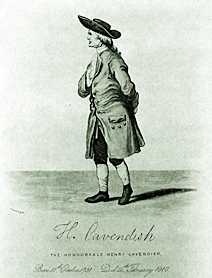 Выберите уравнения реакций получения:
 Группа I   газа Н2 
 Группа II  газа О2   

 1) KClO3 →t  KCl + …  
               эл.ток                               
  2)…      →  H2 + O2                               
  3) TiH2 →t  Ti + …                                                                                         
  4) Zn + HCl →t  ZnCl2 + …
                  катализатор 
  5) H2O2     →         H2O + …
  6) …   →t   K2MnO4 + MnO2 +O2
  7) Na+  …= NaOH+ …
Получение водорода
эл.ток                               
  1)2H₂O  →  2H2 ↑ + O2↑                              
  2) TiH2 →t  Ti + H₂↑                                                                                         
  3) Zn + 2HCl →t  ZnCl2 + H₂↑            
  4) 2Na+ 2HOH  →2 NaOH + H₂↑
Получение кислорода
1) 2KClO3 →t  2KCl + O2↑  
                эл. ток                               
  2)2H₂O  →  2H2 ↑ + O2↑                              
                     
                                  MnO₂ 
  3) 2H2O2     →   2 H2O + O2↑
  4) 2KMnO4  →t   K2MnO4 + MnO2 + O2↑
Вытеснением воздуха:




Вытеснением воды:
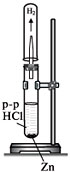 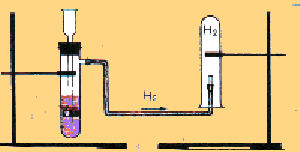 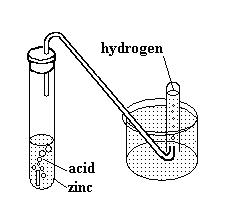 Химические свойства кислорода
Запишите уравнения реакций, о которых говориться в стихотворении:
Известно, что горят отлично 
в нем сера, фосфор, углерод,
 железо, магний. Энергично 
сгорает также водород.

Ответьте на вопросы:                                                                                       

Как называются соединения элементов с кислородом?                                        
Дайте определение реакциям горения.
Химические свойства водорода
Восстановление меди
СuО + Н2 →
Горение водорода
 Н2 + O2  →                     
Взаимодействие водорода
H₂ + S →
 H₂ + CL₂ → 
 H₂ + Na →
Горение магния, угля, серы, фосфора, железа и водорода
2Mg + O₂  →   2MgO   
  C + O₂  → CO₂ 
  S + O₂  → SO₂
  4P + 5O₂  → 2P₂O₅
   3Fe + 2O₂  → FeO * Fe₂O₃
   2H2  + O2 → 2H₂O 
Как называются соединения элементов с кислородом?                                      Дайте определение реакциям горения.
Химические свойства водорода
Восстановление меди
СuО + Н2 → Сu + Н2O
Горение водорода
 2H2 + O2  → 2Н2O                    Гремучий газ
Взаимодействие водорода
H₂ + S → Н2S
 H₂ + CL₂ → 2HCL 
 H₂ + 2Na → 2NaH
Применение водорода
Водород как топливо будущего
При сгорании водорода выделяется  большое  количество  теплоты, при этом не образуется вредных экологически опасных  веществ. Основным продуктом сгорания является   вода. Кроме того, запасы водорода неисчерпаемы. Широкое внедрение водорода в энергетику- вопрос  недалекого будущего.Главное- найти неэнергоемкий способ его получения из воды.
Водородные мопеды уже  есть. Скоро появятся водородные мотоциклы.
Водород используется в производстве перекиси водорода и химических реагентов
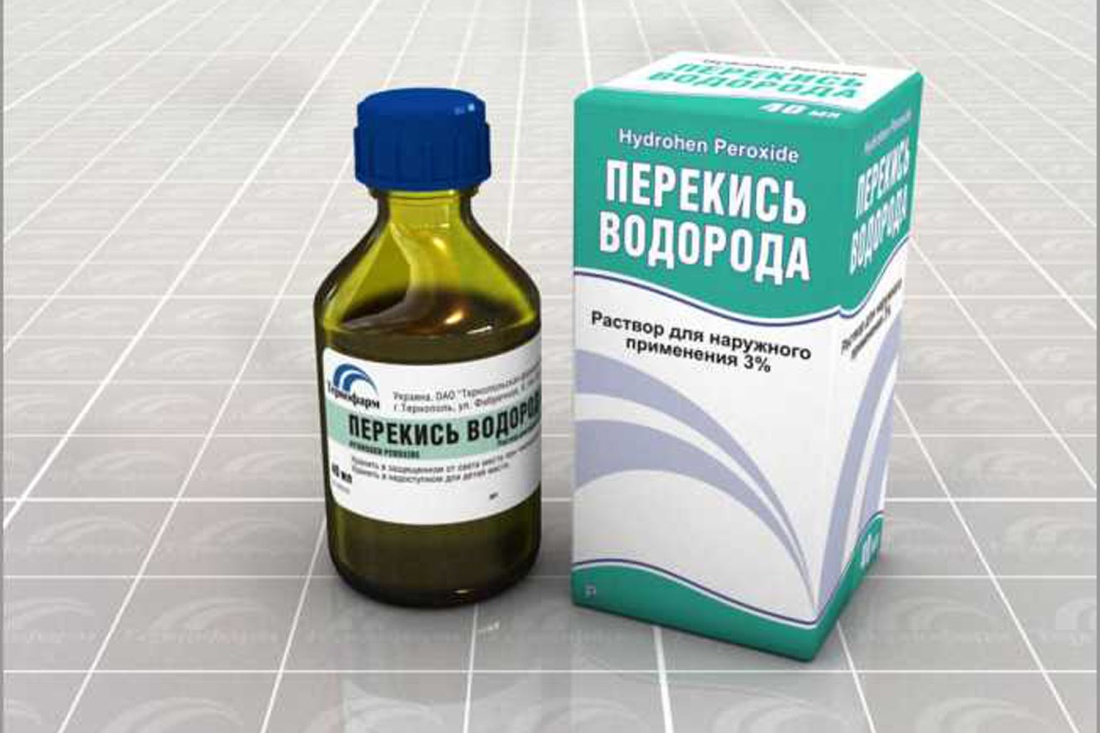 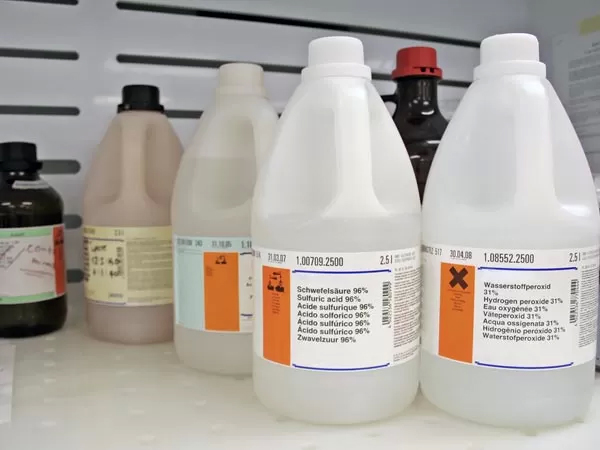 в водородной сварке
в гидрировании растительных масел
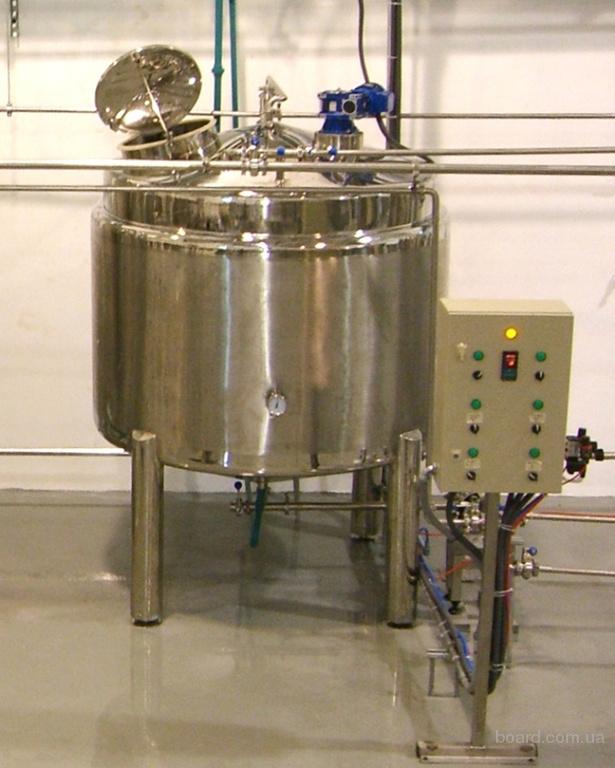 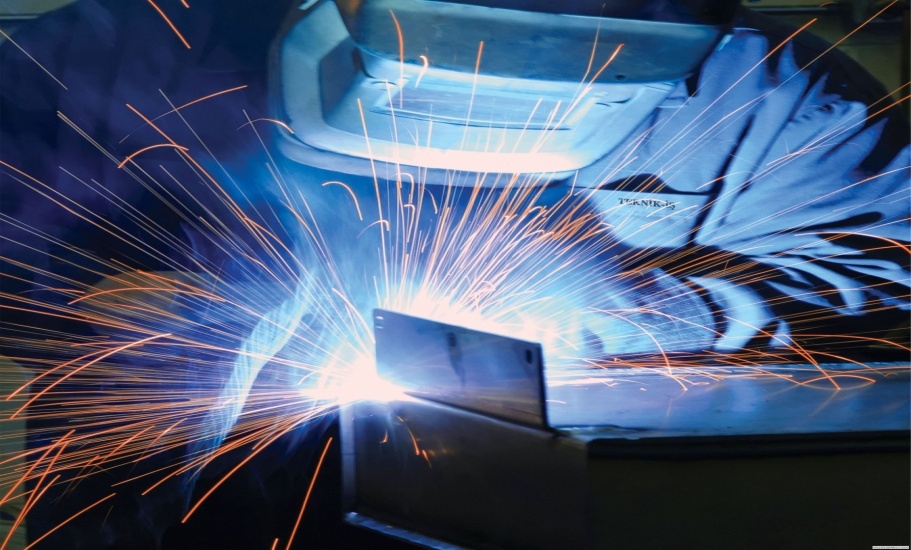 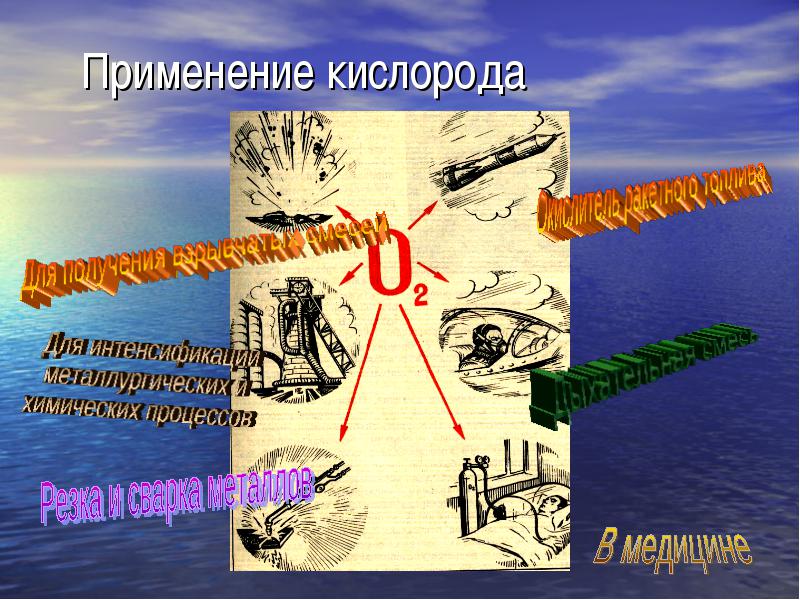 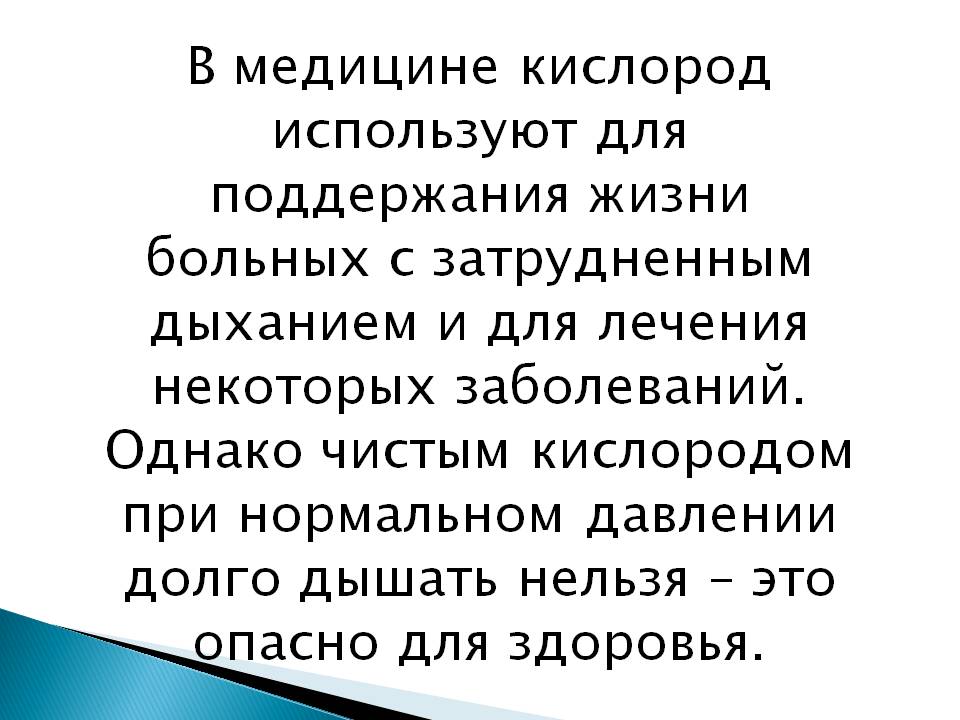 Оценка урока - хорошо
Важная тема
Здорово
Ничего особенного
Доволен оценкой
Мне было интересно
Оценка урока - отлично
Итог урока
Выберите
Урок понравился
Свой вариант
С удовольствием работал 
             в виртуальной                                
             лаборатории
Довольна оценкой
Есть вопросы
Было скучно
Ничего не понятно
Узнал(а) много нового
Я молодец!
Легкая тема
Билеты на выход
Кислород – это …
Водород – это … 
Оксиды – это …
 
Домашнее задание:
Подготовиться к контрольной работе